CSG3G3 Kercerdasan Mesin dan ArtifisialPertemuan 11: Learning (Decision Tree)
Author-Tim Dosen
KK ICM
1
15/04/2015
Outline
Materi Learning yang disampaikan dalam perkualiahan meliputi:
Naive Bayes
Decision tree learning
Jaringan Syaraf Tiruan
Materi Pengayaan (opsional)
Review: Naive Bayes
Derived from Bayes Theorem’s, drop the P(D) as the probability of the data is constant (and independent of the hypothesis).
Maximum a  posterior.
Maximum likelihood hypothesis


In some-case it need smoothing process.
Desirable Properties of Bayes Classifier:
Incrementally, Combines prior knowledge and observed data, Probabilistic hypothesis
3
15/04/2015
Perhatikan Tabel Berikut, Bagaimana menemukan aturan bahwa seorang pelamar diterima atau tidak?
Wawancara
Baik
Buruk
Ya
Tidak
Kenapa kesimpulan diatas dapat kita ambil??
Perhatikan Tabel Berikut (terdapat modifikasi P4, P8 dan P10), Bagaimana menemukan aturan bahwa seorang pelamar diterima atau tidak?
Wawancara
Sekali lagi, Kenapa kesimpulan diatas dapat kita ambil??
Baik
Buruk
Psikologi
Ya
Tinggi
Rendah
Sedang
Tidak
IPK
Tidak
Bagus
Cukup
Kurang
Ya
Ya
Tidak
8
15/04/2015
Decision Tree Learning (DTL)
Berusaha menemukan fungsi-fungsi pendekatan yang umumnya bernilai diskrit
Tahan terhadap data-data yang terdapat kesalahan
Mampu mempelajari ekspresi-skspresi disjunctive (ekspresi OR). 
Metode DTL:
Interactive Dychotomizer version 3 (ID3) 
ASSISTANT 
C4.5
C5.0
Your idea to do Decision Tree?
10
15/04/2015
General Structure of Hunt’s Algorithm
Let Dt be the set of training records that reach a node t
General Procedure:
If Dt contains records that belong the same class yt, then t is a leaf node labeled as yt
If Dt is an empty set, then t is a leaf node labeled by the default class, yd
If Dt contains records that belong to more than one class, use an attribute test to split the data into smaller subsets. Recursively apply the procedure to each subset.
Dt
?
Refund
Refund
Yes
No
Yes
No
Don’t 
Cheat
Marital
Status
Don’t 
Cheat
Marital
Status
Single,
Divorced
Refund
Married
Married
Single,
Divorced
Yes
No
Don’t 
Cheat
Taxable
Income
Cheat
Don’t 
Cheat
Don’t 
Cheat
Don’t 
Cheat
< 80K
>= 80K
Don’t 
Cheat
Cheat
Hunt’s Algorithm
Don’t 
Cheat
Review The Process
Basic Idea:
Determine the attribute used for n-level Tree -> how to choose the best attribute?
In Hunt’s it can’t guarantee the best attribute
Issues:
Determine how to split the records
How to specify the attribute test condition?
How to determine the best split?
Determine when to stop splitting
How to specify the attribute test condition?
Depends on attribute types: 
Nominal -> categorical data, qualitative data
Ordinal -> can be ranked based on term and condition
Continuous
Depends on number of ways to split: 2-way split, Multi-way split
Multi-way split: Use as many partitions as distinct values
Binary split:  Divides values into two subsets. -> Need to find optimal partitioning.
14
15/04/2015
Find the example
Nominal Attribute:
Ordinal Attribute:
Continous Attribute:
15
15/04/2015
CarType
Family
Luxury
Sports
CarType
CarType
{Sports, Luxury}
{Family, Luxury}
{Family}
{Sports}
Splitting Based on Nominal Attributes
Multi-way split: Use as many partitions as distinct values. 



Binary split:  Divides values into two subsets. 		      Need to find optimal partitioning.
OR
Splitting Based on Ordinal Attributes
Size
Small
Large
Medium
Size
Size
Size
{Small, Medium}
{Small, Large}
{Medium, Large}
{Medium}
{Large}
{Small}
Multi-way split: Use as many partitions as distinct values. 



Binary split:  Divides values into two subsets. 		      Need to find optimal partitioning.



What about this split?
OR
Splitting Based on Continuous Attributes
Different ways of handling
Discretization to form an ordinal categorical attribute
 Static – discretize once at the beginning
 Dynamic – ranges can be found by equal interval 		bucketing, equal frequency bucketing		(percentiles), or clustering.

Binary Decision: (A < v) or (A  v)
 consider all possible splits and finds the best cut
 can be more compute intensive
Splitting Based on Continuous Attributes
Tree Induction
Greedy strategy.
Split the records based on an attribute test that optimizes certain criterion.
Issues
Determine how to split the records
How to specify the attribute test condition?
How to determine the best split?
Determine when to stop splitting
How to determine the Best Split
Before Splitting: 10 records of class 0,		10 records of class 1
Which test condition is the best?
How to determine the Best Split
Greedy approach: 
Nodes with homogeneous class distribution are preferred
Need a measure of node impurity:
Non-homogeneous,
High degree of impurity
Homogeneous,
Low degree of impurity
Homogeneus / Impurity
Homogeneus vs Impurity vs Heterogenity
Measures of Node Impurity
Gini Index
Entropy:
Misclassification error
23
15/04/2015
M0
M2
M3
M4
M1
M12
M34
How to Find the Best Split
Before Splitting:
Gain = M0 – M12 vs  M0 – M34
A?
B?
Yes
No
Yes
No
Node N1
Node N2
Node N3
Node N4
How to Find the Best Split
The basis concept: Find the attribute that give better Information Gain
Information Gain
Gain (S,A)= measurement (S) –  measurement (A)
measurement (S) = nilai impurity / homogeneus / hetergoneus data awal
measurenment (S,A) nilai impurity / homogeneus / hetergoneus bila data dipecah berdasarkan seluruh attribute (A)
 measurement (A) = Σmeasurenment (Ai) -> dihitung paling awal
Measuement(A) merupakan akumulasi measurenment (Ai), dimanan measurenment (Ai) = nilai impurity / homogeneus / hetergoneus bila data dipecah berdasarkan seluruh attribute (A) kemudian dipecah kembali berdasarkan Ai
25
15/04/2015
Measure of Impurity: GINI
Gini Index for a given node t :


(NOTE: p( j | t) is the relative frequency of class j at node t).

Maximum (1 - 1/nc) when records are equally distributed among all classes, implying least interesting information
Minimum (0.0) when all records belong to one class, implying most interesting information
Examples for computing GINI
P(C1) = 0/6 = 0     P(C2) = 6/6 = 1
Gini = 1 – P(C1)2 – P(C2)2 = 1 – 0 – 1 = 0
P(C1) = 1/6          P(C2) = 5/6
Gini = 1 – (1/6)2 – (5/6)2 = 0.278
P(C1) = 2/6          P(C2) = 4/6
Gini = 1 – (2/6)2 – (4/6)2 = 0.444
Splitting Based on GINI
Used in CART, SLIQ, SPRINT.
When a node p is split into k partitions (children), the quality of split is computed as,

	

	where,	ni = number of records at child i,
    				n  = number of records at node p.
Alternative Splitting Criteria based on INFO
Entropy at a given node t:


(NOTE: p( j | t) is the relative frequency of class j at node t).
Measures homogeneity of a node. 
Maximum (log nc) when records are equally distributed among all classes implying least information
Minimum (0.0) when all records belong to one class, implying most information
Entropy based computations are similar to the GINI index computations
Examples for computing Entropy
P(C1) = 0/6 = 0     P(C2) = 6/6 = 1
Entropy = – 0 log 0 – 1 log 1 = – 0 – 0 = 0
P(C1) = 1/6          P(C2) = 5/6
Entropy = – (1/6) log2 (1/6) – (5/6) log2 (1/6) = 0.65
P(C1) = 2/6          P(C2) = 4/6
Entropy = – (2/6) log2 (2/6) – (4/6) log2 (4/6) = 0.92
Splitting Based on INFO...
Gain Ratio: 




Parent Node, p is split into k partitions
ni is the number of records in partition i

Adjusts Information Gain by the entropy of the partitioning (SplitINFO). Higher entropy partitioning (large number of small partitions) is penalized!
Used in C4.5
Designed to overcome the disadvantage of Information Gain
Splitting Criteria based on Classification Error
Classification error at a node t :


Measures misclassification error made by a node. 
Maximum (1 - 1/nc) when records are equally distributed among all classes, implying least interesting information
Minimum (0.0) when all records belong to one class, implying most interesting information
Examples for Computing Error
P(C1) = 0/6 = 0     P(C2) = 6/6 = 1
Error = 1 – max (0, 1) = 1 – 1 = 0
P(C1) = 1/6          P(C2) = 5/6
Error = 1 – max (1/6, 5/6) = 1 – 5/6 = 1/6
P(C1) = 2/6          P(C2) = 4/6
Error = 1 – max (2/6, 4/6) = 1 – 4/6 = 1/3
Comparison among Splitting Criteria
For a 2-class problem:
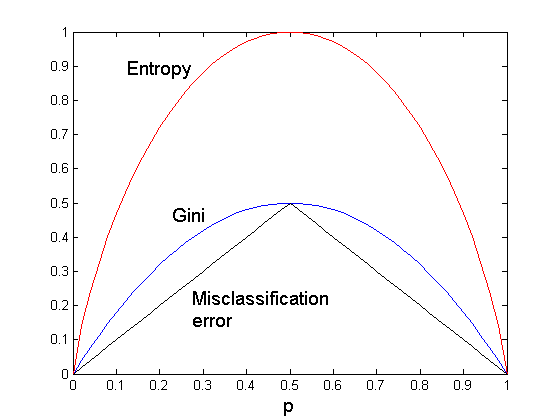 Contoh Perhitungan
DTC Menggunakan ID3
Data Penerimaan Pegawai
Metode ID3
Membangkitkan Decision Tree secara otomatis
Menggunakan perhitungan Entropy dan IG 
Prosedur Iteratif yang sangat Sederhana
Metode ID3
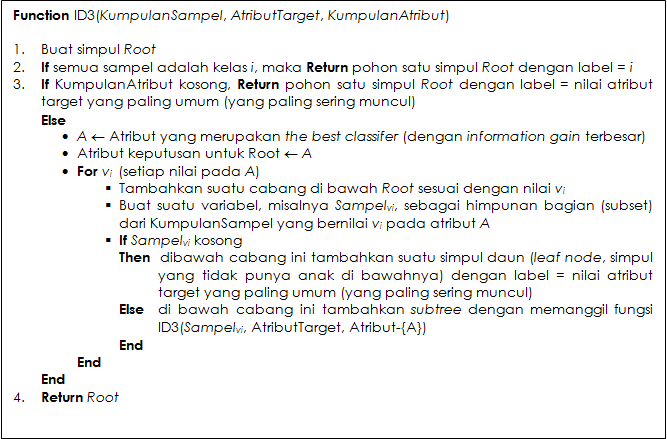 Rekursi level 0 iterasi ke-1
Memanggil fungsi ID3 dengan masukan:
KumpulanSampel = semua sampel data [8+,3-]
 AtributTarget = ’Diterima’ 
KumpulanAtribut = {IPK, Psikologi, Wawancara}
Entropi awal data
[8+, 3 -] =
Information Gain (IG)
Values(IPK) = Bagus, Cukup, Kurang
S = [8+, 3-], |S| = 11
SBagus = [3+, 1-], |SBagus| = 4
SCukup = [3+, 1-], |SCukup| = 4
SKurang = [2+, 1-], |SKurang| = 3
IG untuk IPK
IG untuk Psikologi
Values(Psikologi) = Tinggi, Sedang, Rendah
S = [8+, 3-], |S| = 11
STinggi = [3+, 0-], |STinggi| = 3, Entropy(STinggi) = 0
SSedang = [4+, 1-], |SSedang| = 5, Entropy(SSedang) = 0, 7219
SRendah = [1+, 2-], |SRendah| = 3, Entropy(SRendah) = 0,9183
IG untuk Psikologi
IG untuk Wawancara
Values(Wawancara) = Baik, Buruk
S = [8+, 3-], |S| = 11
SBaik = [6+, 0-], |SBaik| = 6, Entropy(SBaik) = 0
SBuruk = [2+, 3-], |SBuruk| = 5, Entropy(SBuruk) = 0,9710
IG untuk Wawancara
The Best Classifier
Gain(S,IPK) = 0,0049
Gain(S,Psikologi) = 0,2668
Gain(S,Wawancara) = 0,4040
Daftar Pustaka
Tan, Steinbach, Kumar , Lecture Notes for Chapter 4, Introduction to Data Mining 
Eamonn Keogh, Naive Bayes Classifier, UCR
Wellesley.edu, Lecture_16, Text Classification and Naïve Bayes, http://cs.wellesley.edu/~cs315/315_PPTs/L16-NaiveBayes/lecture_16.ppt
Temple.edu, Lecture Naive Bayes Classifier, http://www.cis.temple.edu/~latecki/Courses/RobotFall08/Talks/bayesNaive.ppt
15/04/2015